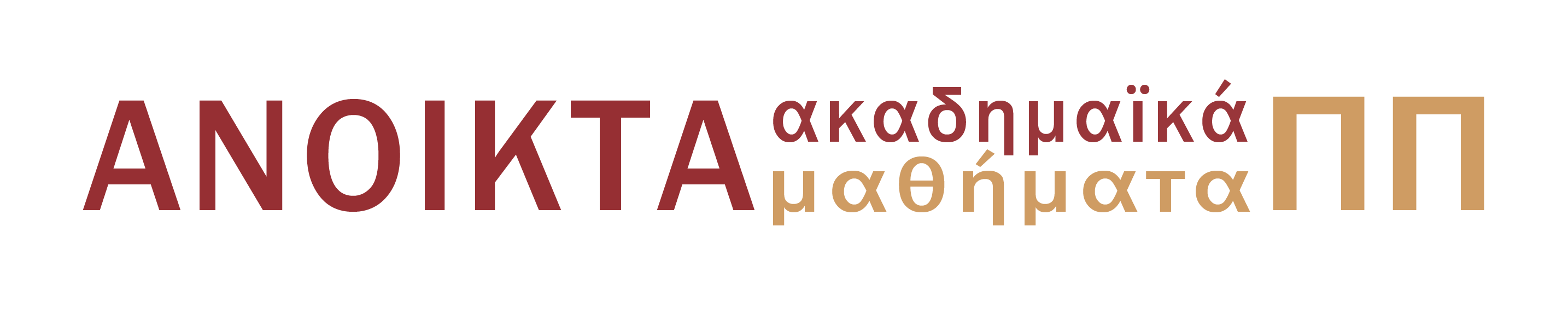 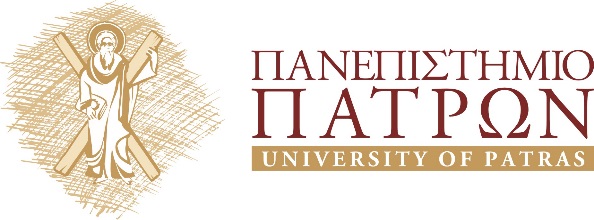 Αρχαίο Ελληνικό Δράμα: Ευριπίδης
Ενότητα 5: Γραμματικός και συντακτικός σχολιασμός στίχων 204-266 της Μήδειας
Μενέλαος Χριστόπουλος
Τμήμα Φιλολογίας
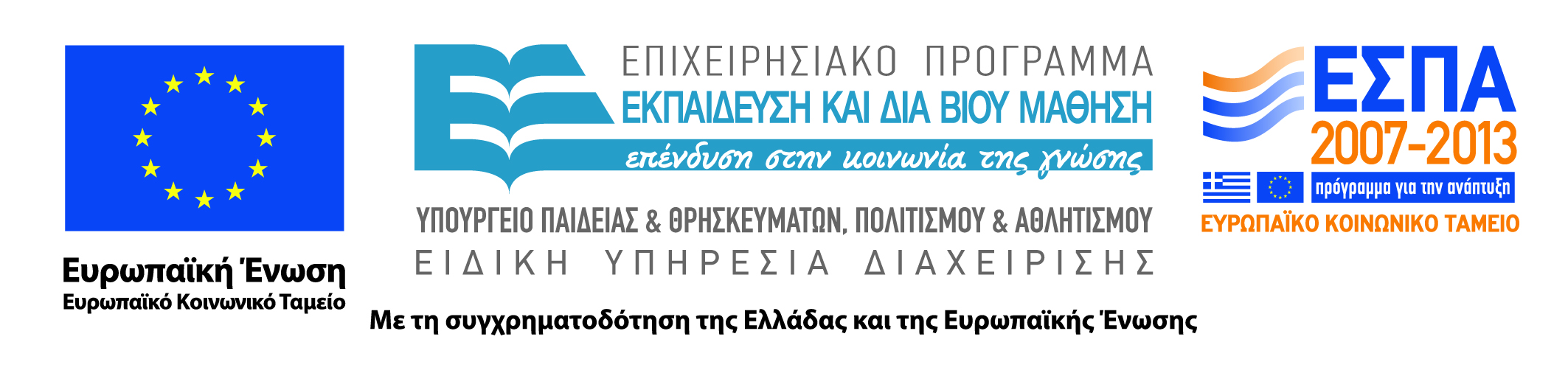 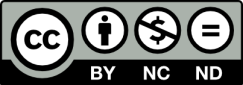 Άδειες Χρήσης
Το παρόν εκπαιδευτικό υλικό υπόκειται σε άδειες χρήσης Creative Commons. 
Για εκπαιδευτικό υλικό, όπως εικόνες, που υπόκειται σε άλλου τύπου άδειας χρήσης, η άδεια χρήσης αναφέρεται ρητώς.
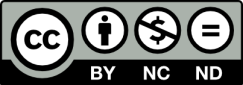 2
Χρηματοδότηση
Το παρόν εκπαιδευτικό υλικό έχει αναπτυχθεί στα πλαίσια του εκπαιδευτικού έργου του διδάσκοντα.
Το έργο «Ανοικτά Ακαδημαϊκά Μαθήματα στο Πανεπιστήμιο Πατρών» έχει χρηματοδοτήσει μόνο τη αναδιαμόρφωση του εκπαιδευτικού υλικού. 
Το έργο υλοποιείται στο πλαίσιο του Επιχειρησιακού Προγράμματος «Εκπαίδευση και Δια Βίου Μάθηση» και συγχρηματοδοτείται από την Ευρωπαϊκή Ένωση (Ευρωπαϊκό Κοινωνικό Ταμείο) και από εθνικούς πόρους.
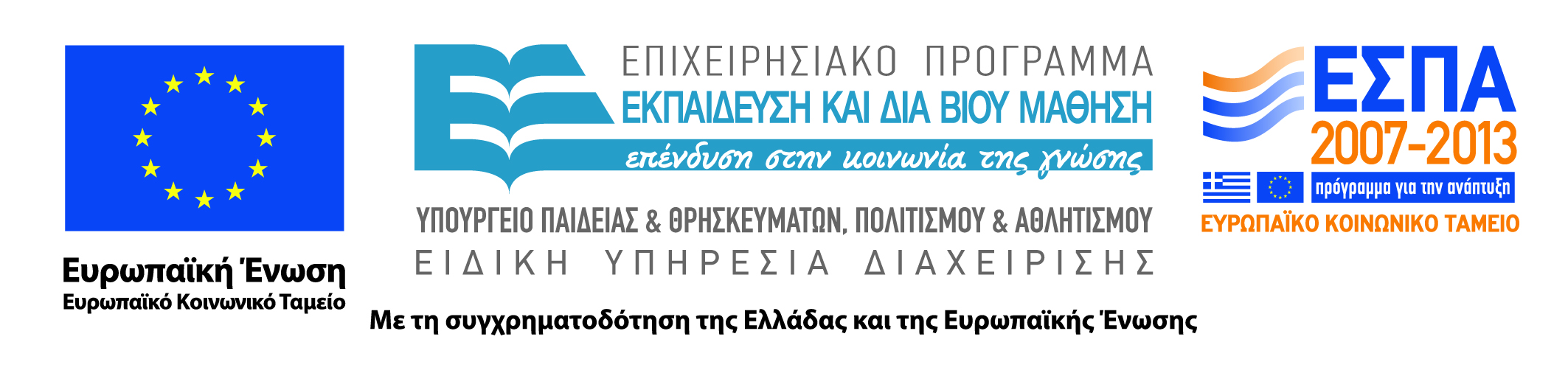 3
Σκοποί  ενότητας
Κατανόηση των γραμματικών και συντακτικών ιδιαιτεροτήτων των στίχων 204-266 της Μήδειας, καθώς και βασικών σημείων για την πραγματολογική ερμηνεία του κειμένου.
4
Περιεχόμενα ενότητας
Η ενότητα περιλαμβάνει γραμματικούς και συντακτικούς χαρακτηρισμούς συγκεκριμένων λέξεων ή φράσεων των στίχων 204-266, καθώς και σύντομες ερωταπαντήσεις με σκοπό την κατανόησή τους (στο αρχείο PowerPoint περιέχεται το αρχαίο κείμενο).
5
Ευριπίδου Μήδεια
Στίχοι 204-266 (αρχαίο κείμενο)
Στίχοι 204-212
Χο. ἰαχὰν ἄιον πολύστονον γόων͵
λιγυρὰ δ΄ ἄχεα μογερὰ βοᾷ (205)
τὸν ἐν λέχει προδόταν κακόνυμφον·
θεοκλυτεῖ δ΄ ἄδικα παθοῦσα
τὰν Ζηνὸς ὁρκίαν Θέμιν͵
ἅ νιν ἔβασεν
Ἑλλάδ΄ ἐς ἀντίπορον (210)
δι΄ ἅλα νύχιον ἐφ΄ ἁλμυρὰν
πόντου κλῇδ΄ ἀπεράντου.
7
Στίχοι 212-221
ΜΗΔΕΙΑ
Κορίνθιαι γυναῖκες͵ ἐξῆλθον δόμων͵
μή μοί τι μέμφησθ΄· οἶδα γὰρ πολλοὺς βροτῶν
σεμνοὺς γεγῶτας͵ τοὺς μὲν ὀμμάτων ἄπο͵
τοὺς δ΄ ἐν θυραίοις· οἱ δ΄ ἀφ΄ ἡσύχου ποδὸς (215)
δύσκλειαν ἐκτήσαντο καὶ ῥᾳθυμίαν.
δίκη γὰρ οὐκ ἔνεστ΄ ἐν ὀφθαλμοῖς βροτῶν͵
ὅστις πρὶν ἀνδρὸς σπλάγχνον ἐκμαθεῖν σαφῶς
στυγεῖ δεδορκώς͵ οὐδὲν ἠδικημένος. (220)
χρὴ δὲ ξένον μὲν κάρτα προσχωρεῖν πόλει·
8
Στίχοι 222-232
οὐδ΄ ἀστὸν ᾔνεσ΄ ὅστις αὐθάδης γεγὼς
πικρὸς πολίταις ἐστὶν ἀμαθίας ὕπο.
ἐμοὶ δ΄ ἄελπτον πρᾶγμα προσπεσὸν τόδε (225)
ψυχὴν διέφθαρκ΄· οἴχομαι δὲ καὶ βίου
χάριν μεθεῖσα κατθανεῖν χρῄζω͵ φίλαι.
ἐν ᾧ γὰρ ἦν μοι πάντα, γιγνώσκω καλῶς͵
κάκιστος ἀνδρῶν ἐκβέβηχ΄ οὑμὸς πόσις.
πάντων δ΄ ὅσ΄ ἔστ΄ ἔμψυχα καὶ γνώμην ἔχει (230)
γυναῖκές ἐσμεν ἀθλιώτατον φυτόν·
ἃς πρῶτα μὲν δεῖ χρημάτων ὑπερβολῇ
9
Στίχοι 233-243
πόσιν πρίασθαι͵ δεσπότην τε σώματος
λαβεῖν· κακοῦ γὰρ τοῦτ΄ ἔτ΄ ἄλγιον κακόν.
κἀν τῷδ΄ ἀγὼν μέγιστος͵ ἢ κακὸν λαβεῖν (235)
ἢ χρηστόν. οὐ γὰρ εὐκλεεῖς ἀπαλλαγαὶ
γυναιξίν͵ οὐδ΄ οἷόν τ΄ ἀνήνασθαι πόσιν.
ἐς καινὰ δ΄ ἤθη καὶ νόμους ἀφιγμένην
δεῖ μάντιν εἶναι͵ μὴ μαθοῦσαν οἴκοθεν͵
οἵωι μάλιστα χρήσεται ξυνευνέτῃ. (240)
κἂν μὲν τάδ΄ ἡμῖν ἐκπονουμέναισιν εὖ
πόσις ξυνοικῇ μὴ βίᾳ φέρων ζυγόν͵
ζηλωτὸς αἰών· εἰ δὲ μή͵ θανεῖν χρεών.
10
Στίχοι 244-254
ἀνὴρ δ΄͵ ὅταν τοῖς ἔνδον ἄχθηται ξυνών͵
ἔξω μολὼν ἔπαυσε καρδίαν ἄσης· (245)
[ἢ πρὸς φίλον τιν΄ ἢ πρὸς ἥλικα τραπείς·]
ἡμῖν δ΄ ἀνάγκη πρὸς μίαν ψυχὴν βλέπειν.
λέγουσι δ΄ ἡμᾶς ὡς ἀκίνδυνον βίον
ζῶμεν κατ΄ οἴκους͵ οἳ δὲ μάρνανται δορί·
κακῶς φρονοῦντες· ὡς τρὶς ἂν παρ΄ ἀσπίδα (250)
στῆναι θέλοιμ΄ ἂν μᾶλλον ἢ τεκεῖν ἅπαξ.
ἀλλ΄ οὐ γὰρ αὑτὸς πρὸς σὲ κἄμ΄ ἥκει λόγος·
σοὶ μὲν πόλις θ΄ ἥδ΄ ἐστὶ καὶ πατρὸς δόμοι
βίου τ΄ ὄνησις καὶ φίλων συνουσία͵
11
Στίχοι 255-266
πρὸς ἀνδρός͵ ἐκ γῆς βαρβάρου λελῃσμένη͵ (255)
οὐ μητέρ΄͵ οὐκ ἀδελφόν͵ οὐχὶ συγγενῆ
μεθορμίσασθαι τῆσδ΄ ἔχουσα συμφορᾶς.
τοσοῦτον οὖν σου τυγχάνειν βουλήσομαι͵
ἤν μοι πόρος τις μηχανή τ΄ ἐξευρεθῇ (260)
πόσιν δίκην τῶνδ΄ ἀντιτείσασθαι κακῶν͵
[τὸν δόντα τ΄ αὐτῷ θυγατέρ΄ ἥν τ΄ ἐγήματο]
σιγᾶν. γυνὴ γὰρ τἄλλα μὲν φόβου πλέα
κακή τ΄ ἐς ἀλκὴν καὶ σίδηρον εἰσορᾶν·
ὅταν δ΄ ἐς εὐνὴν ἠδικημένη κυρῇ͵ (265)
οὐκ ἔστιν ἄλλη φρὴν μιαιφονωτέρα.
12
Τέλος Ενότητας
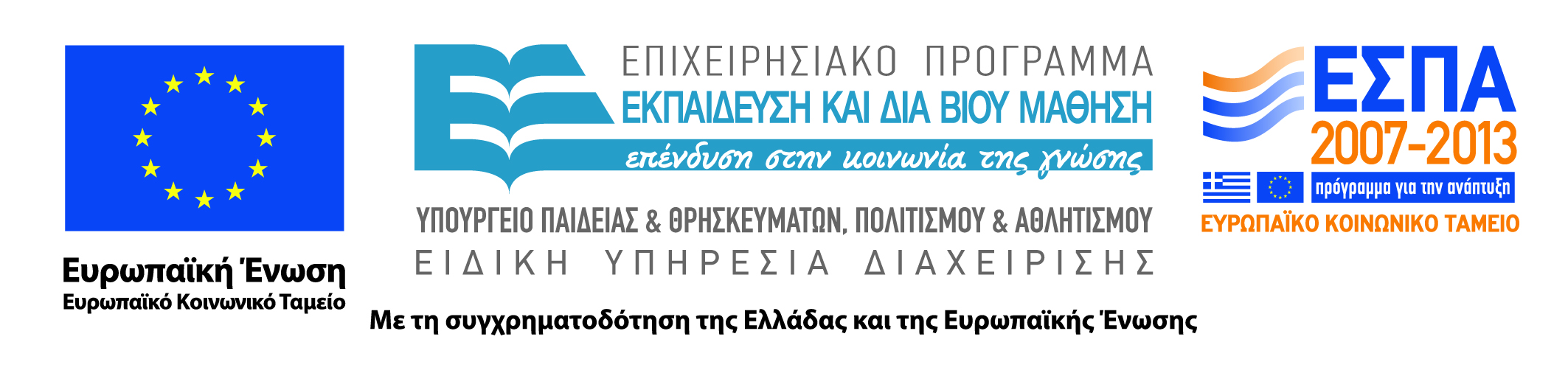 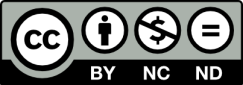